The Development of the New Testament
The New Testament
Document #: TX002238
The Development of the New Testament
the life and teachings of Jesus
missionary campaign / oral tradition
written tradition
the inclusion of inspired texts in the canon
[Speaker Notes: Notes:  The New Testament developed over a period of approximately 200 years, from the time of Jesus’ earthly life to the time of the completion of the New Testament canon. This presentation will walk the students through this process. Remind them again to take notes and to record approximate dates on the handout “New Testament Timeline” (Document #: TX002240). In addition, acknowledge that article 11 of the student book addresses only the first three of these four stages.]
Stage 1: The Life and Teachings of Jesus
the life and teachings of Jesus
birth of Jesus: approximately 4 BC

Jesus’ public ministry of proclaiming the Reign of God in word and deed: approximately AD 28 to 30

Jesus’ Passion, death, and Resurrection: approximately AD 30
[Speaker Notes: Notes:  This first stage in the development of the New Testament is Jesus’ earthly lifetime: approximately 33 years. We know that Jesus was born no later than 4 BC, because the Gospels tell us that his birth occurred during the reign of King Herod, who died in 4 BC. Notice the gap between Jesus’ birth and the commencement of his public ministry. Biblical scholars sometimes refer to these years as “the hidden years” because the Gospels contain little information about this time period.]
What would you do?
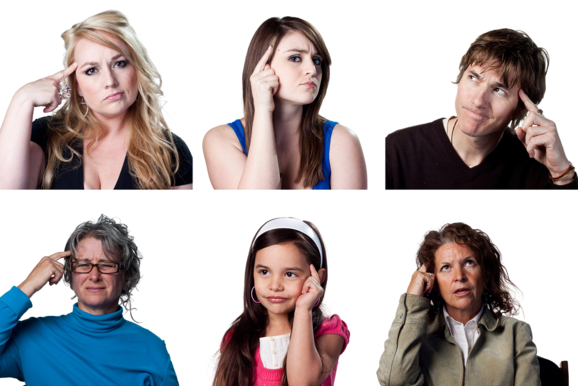 “Serve those in need, such as the poor, the sick, orphans, and widows.”
“Travel around the world to share the Good News of Jesus Christ.”
“Go to the desert for time and space to think and reflect.”
© doglikehorse/shutterstock.com
“Go home and write down everything I can remember about Jesus.”
[Speaker Notes: Notes:  Invite the students to imagine that they are one of Jesus’ disciples living in Judah at the time of his death and Resurrection. From a perspective of faith in the Risen Christ, ask them to imagine what their first course of action would be. Direct their attention to the four options listed on the PowerPoint slide and posted on the signs in the four corners of the classroom. Review these options, and then ask the students to choose one of the four, keeping in mind that this is what they would do first after Jesus’ Resurrection (they may imagine exercising the other options later). Direct the students to move to the corner of the room that corresponds with their choice. Once there, ask them to discuss why they made the choice they did with the other students in their corner. Then ask each group to select a spokesperson to share their reasons with the whole class. Allow at least 5 minutes for this process.]
What would you do?—Report
[Speaker Notes: Notes:  Invite each group to report to the class what it discussed. Then ask the students which choice they think Jesus’ disciples actually made first: all four of these things happened eventually, but which was first? The answer appears on the next slide.]
Stage 2: Missionary Campaign / Oral Tradition
This stage is known as the “missionary campaign” because the early disciples traveled the known world to proclaim the Good News.

In the course of these travels, they began choosing which of Jesus’ words, stories, actions, and teachings were most important to remember. They focused on those that would be most useful in teaching and preaching.

In making these choices, the early believers were developing an oral tradition about Jesus. Oral tradition is the handing on of the message of God’s saving plan through sharing carefully selected stories and recollections by word of mouth.

Stage 2 may be dated from approximately AD 30 (Jesus’ Resurrection) to approximately 65 (the writing of the first Gospel, Mark).
missionary campaign / oral tradition
[Speaker Notes: Notes:  Draw the students’ attention to the upside-down pyramid graphic if they have not already noticed it. The pyramid is upside down (similar to a funnel) because at each stage, less information is present than in the prior stage. For example, stage 1 includes the entire lifetime of Jesus, but stage 2 includes only those stories or teachings that the early Christian community selected as most needed and relevant. Further narrowing will occur at stages 3 and 4.]
Partner Conversation: Pros and Cons of Oral Tradition
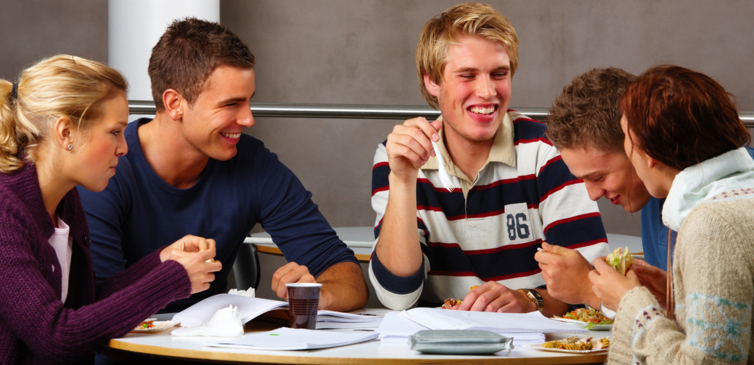 © Yuri Arcurs/shutterstock.com
[Speaker Notes: Notes:  Use your established procedure for organizing the students into pairs, or simply have them turn to someone near them. Direct the pairs to make a list of the advantages or benefits of oral tradition and a list of the disadvantages or drawbacks to oral tradition. Allow at least 5 minutes for this conversation.]
Partner Conversation: Pros and Cons of Oral Tradition—Sharing
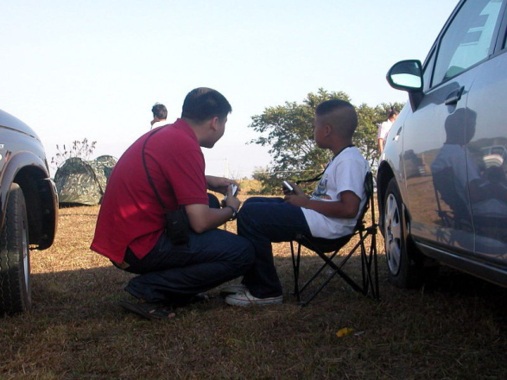 [Speaker Notes: Note:  Drawing the class back into the large group, invite some pairs to share the results of their conversation. Possible advantages or benefits to mention include the following:
•     Oral tradition is accessible to those who are illiterate.
•     It allows listeners to ask questions of the speaker.
•     It allows listeners to get a genuine feel for the speaker’s emotion and a sense of his or her conviction.

Possible disadvantages or drawbacks to mention include the following:
•     In oral tradition, the information is stored in a person’s brain; therefore, the information may be lost if the person forgets, gets sick, or dies.
•     Oral tradition may not be as easy to share with others because it depends on a person who can be in only one place at one time. In certain   circumstances, written tradition may be easier to share and circulate.
•     If the person who has shared the oral tradition has already left or is unavailable, it’s impossible to go back and ask him or her to repeat or clarify something. In contrast, information in a book is always available to go back to.

Students who have played the game “Telephone” may identify changing the story or information as one drawback of oral tradition. However, members of preliterate societies (those of both the ancient and modern worlds) typically develop an acute ability to remember large quantities of information, especially when that information is important or sacred. This ability tends to be lost as a society becomes more literate, like ours. See the background article “Oral Tradition” (Document #: TX002236) for further information.]
Some writing occurs during the missionary campaign / oral tradition stage—what kind of writing?
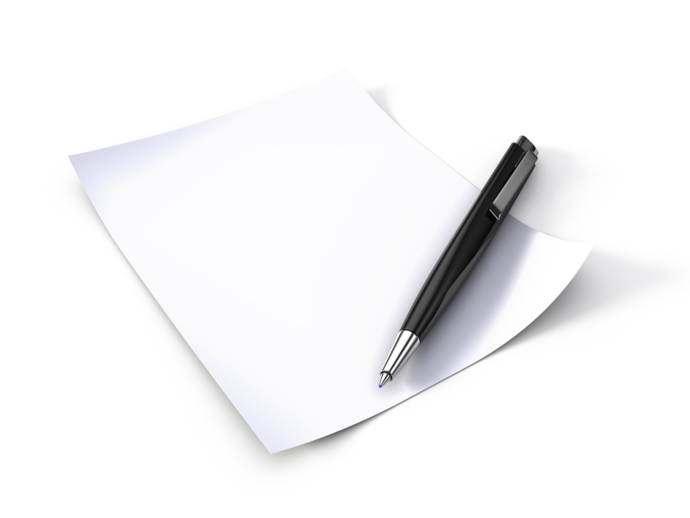 © Sashkin/shutterstock.com
[Speaker Notes: Notes:  Ask the students to imagine the early disciples traveling the known world (on foot and by boat) preaching the Good News. They were on the move a great deal, not staying in one place for long. What kind of writing do you think would have been necessary for them? See if the students can come up with “letters,” more formally known as “epistles.”]
New Testament letters (or epistles) begin to be written during the oral tradition stage.
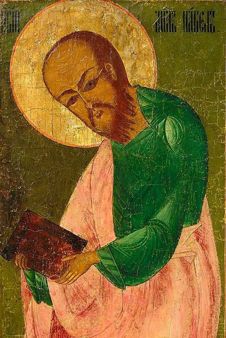 Paul’s epistles were the first writings of the New Testament.

Of these, the First Letter to the Thessalonians (the Christian community in the city of Thessalonica) is believed to be the earliest document in the entire New Testament, written around AD 50.

Paul wrote to individuals and groups he had already visited to remind them of what he had taught them and to respond to their questions and concerns. Therefore he wrote out of the need to support these fledgling Christians in their growing faith.

Much more information about Paul will be coming later in this course.
Stage 3: Written Tradition
As the drawbacks of oral tradition began to outweigh its benefits, the early Christian community moved to written tradition.

Letters, which early Christians began to write out of necessity during stage 2, continue to be written during stage 3.

Most significantly, the Gospels were written during stage 3.

Stage 3 begins around AD 65 with the writing of Mark’s Gospel, continues through the writing of Matthew’s and Luke’s Gospels, and concludes around 95 with the writing of John’s Gospel.
written tradition
Stage 3, continued: Why the move to written tradition? The early Christian community shifted its focus from oral tradition to written tradition for several reasons:
the death of the disciples

the delay of the parousia

the Jewish revolt of AD 66–73
written tradition
[Speaker Notes: Notes:
•     The early Christians wanted to record information about Jesus’ life and ministry before all the people who had known the earthly Jesus passed away.
•     Parousia, a Greek word that means “arrival,” refers to the second coming of Jesus. The early Christians thought Jesus would be returning soon, perhaps within their lifetimes. When this did not occur, they felt the need to preserve information about his life for future generations.
•     Beginning in 66, the Jews revolted against the Roman occupation. The Romans destroyed Jerusalem, including the Temple, in 70, with the last rebels surviving at the fortress Masada until 73. These catastrophic events caused the early Christians to be concerned for the long-term stability and survival of Christianity, which fueled their desire to create a more permanent record of Jesus’ life.
•     Just as less information is present in stage 2 than there was at stage 1, so too is there less information at stage 3 than there was at stage 2. That is, the early Christians did not include the entire oral tradition about Jesus in their writings. Rather, they selected the material they believed to be most crucial to preserve for future generations of believers. Again, the upside-down pyramid illustrates this filtering or funneling process.]
Stage 4: The Inclusion of Inspired Texts in the Canon
The writings of the New Testament—twenty-seven books—were completed around AD 100.These twenty-seven books were not the only writings about Jesus composed during the first and second centuries.
Many other writings about Jesus, including other gospels, were in circulation at this time.
Early Church leaders, with the guidance of the Holy Spirit, determined which of these writings to include in the canon of the New Testament.
A canon is a list or collection of special, sacred, or authoritative writings.
Those writings which were not included—those writings determined not to have been inspired by the Holy Spirit—are called “noncanonical,” “extracanonical,” or “apocryphal” writings.
The process of definitively forming the New Testament canon took approximately 100 years: it was completed around the year 200.
the inclusion of inspired texts in the canon
[Speaker Notes: Notes:  Be sure the students understand that the New Testament writings were all composed by around AD 100, but the process of sorting out canonical from noncanonical took an additional 100 years. Again draw their attention to the upside-down pyramid: not all of the written tradition generated in stage 3 was included in stage 4. Assure the students that they will receive more information about the noncanonical writings, including the opportunity to read several excerpts from these writings, during the next class session. Finally, before concluding the PowerPoint presentation, remind the students once again that the student book discusses only the first three of the four stages in the formation of the New Testament canon. Address any questions the students may have regarding this or any other aspect of the presentation.]